Электронная физкультминутка
для глаз
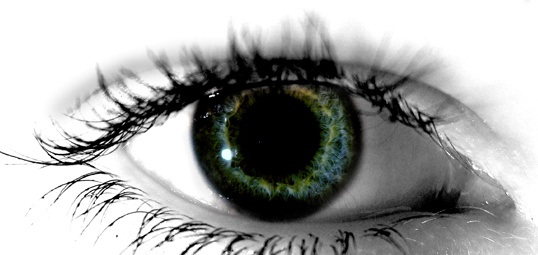 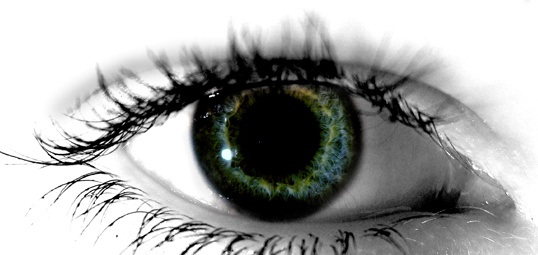 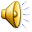 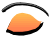 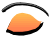 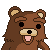 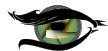 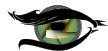 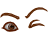 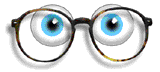 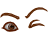 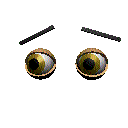 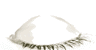 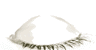 Берегите зрение!
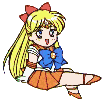 Источники:
- http://gifzona.ru/vopr.htm,
- http://images.google.ru/imghp?hl=ru&tab=wi;
- http://images.yandex.ru/yandsearch?ed=1&text
 http://miranimashek.com/photo/23-2-0-0-2
В.Ф. Феоктистова, Л.В. Плиева, «К здоровью через
 движение» Волгоград, издательство «Учитель,
 2010 г.
Автор работы:
Конева Наталья Анатольевна , учитель начальных классов
МБОУ  СОШ  № 9 ,г. Абакана.